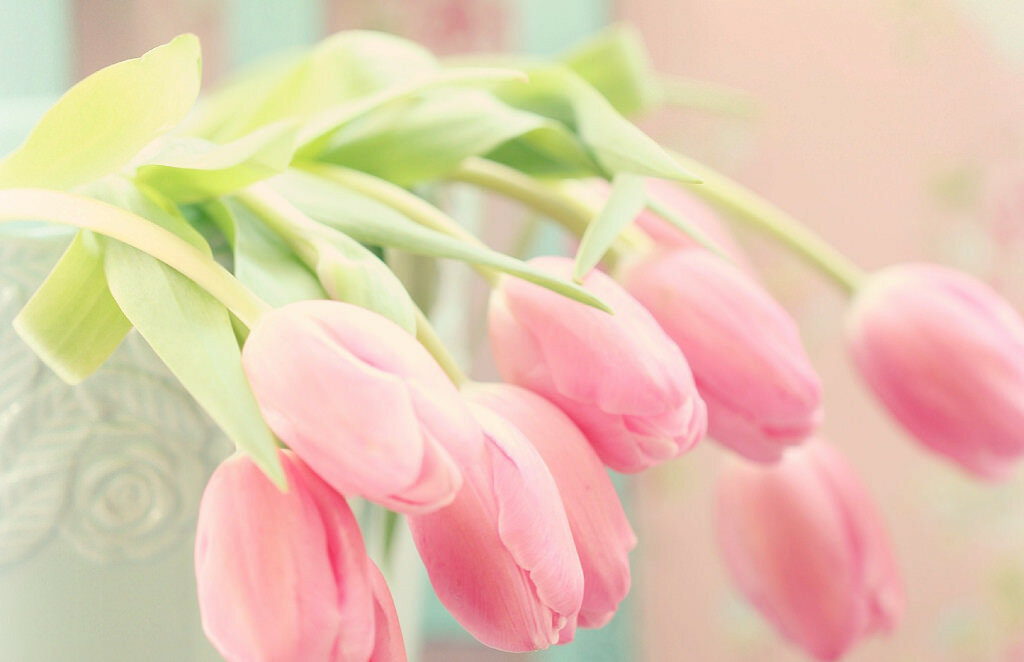 Фоторепортаж о проведении мероприятия Международный женский день 
8 Марта
Цель: Развитие интереса к традиционному празднованию 8 матра, поздравление девочек, мам, бабушек с праздником, создание праздничного настроения у детей.
Группа №12
Платонова А.П.
Ермолаева Е.В.
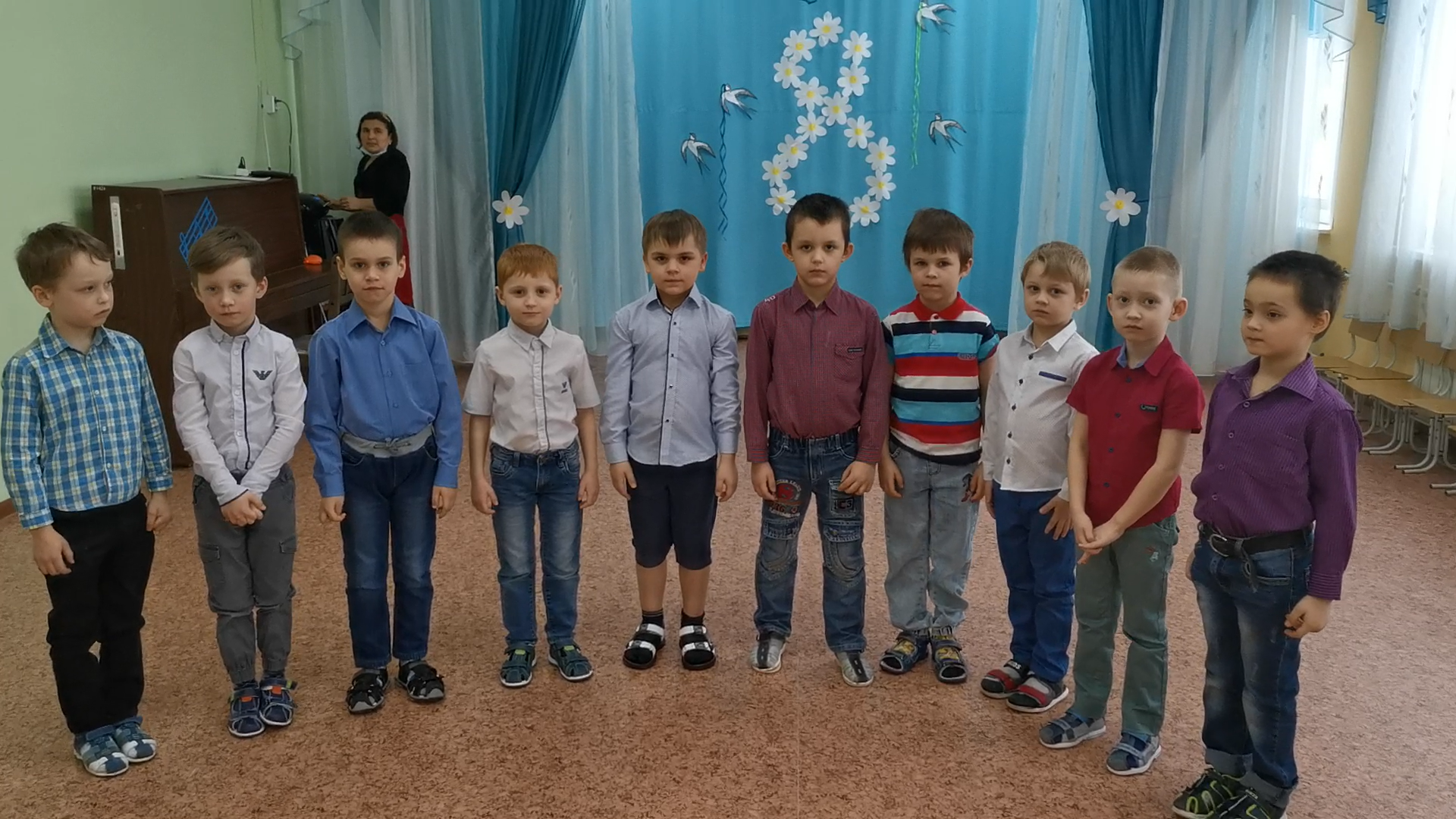 Поздравление мальчиков для мамочек , бабушек и девочек
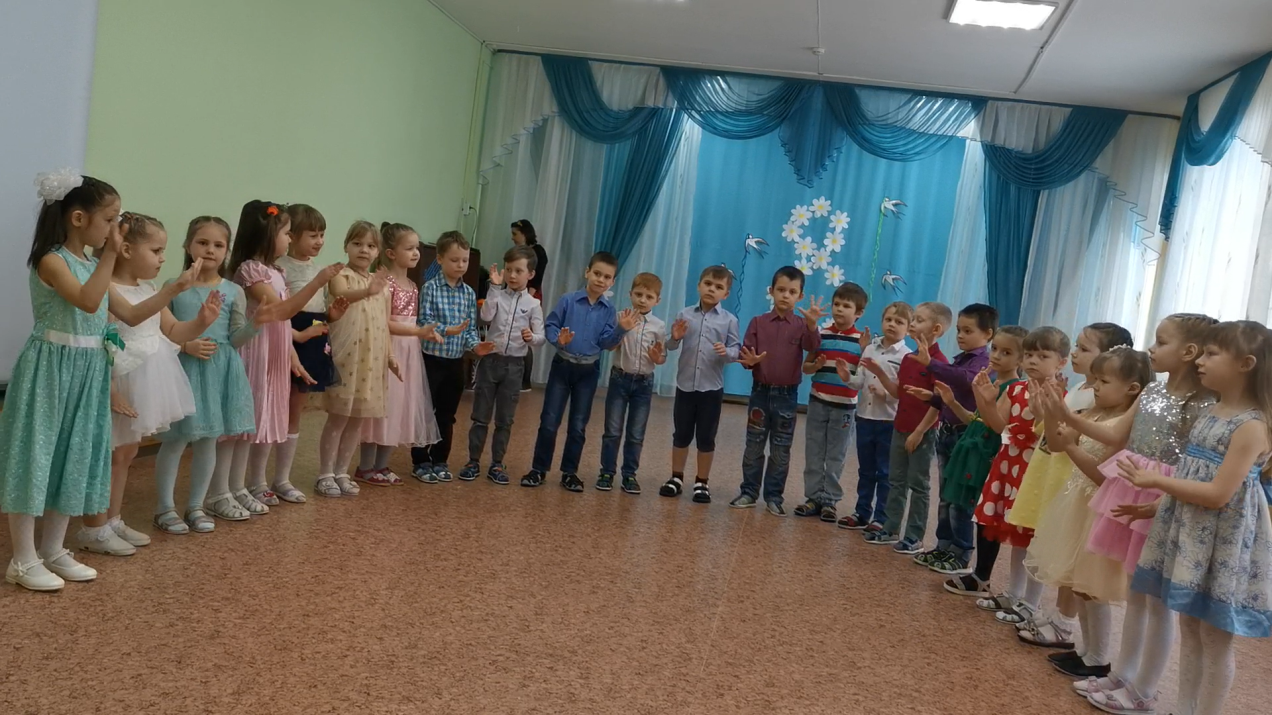 Больше всех я люблю мамочку мою,
Папу, брата и сестренок, всю мою семью….
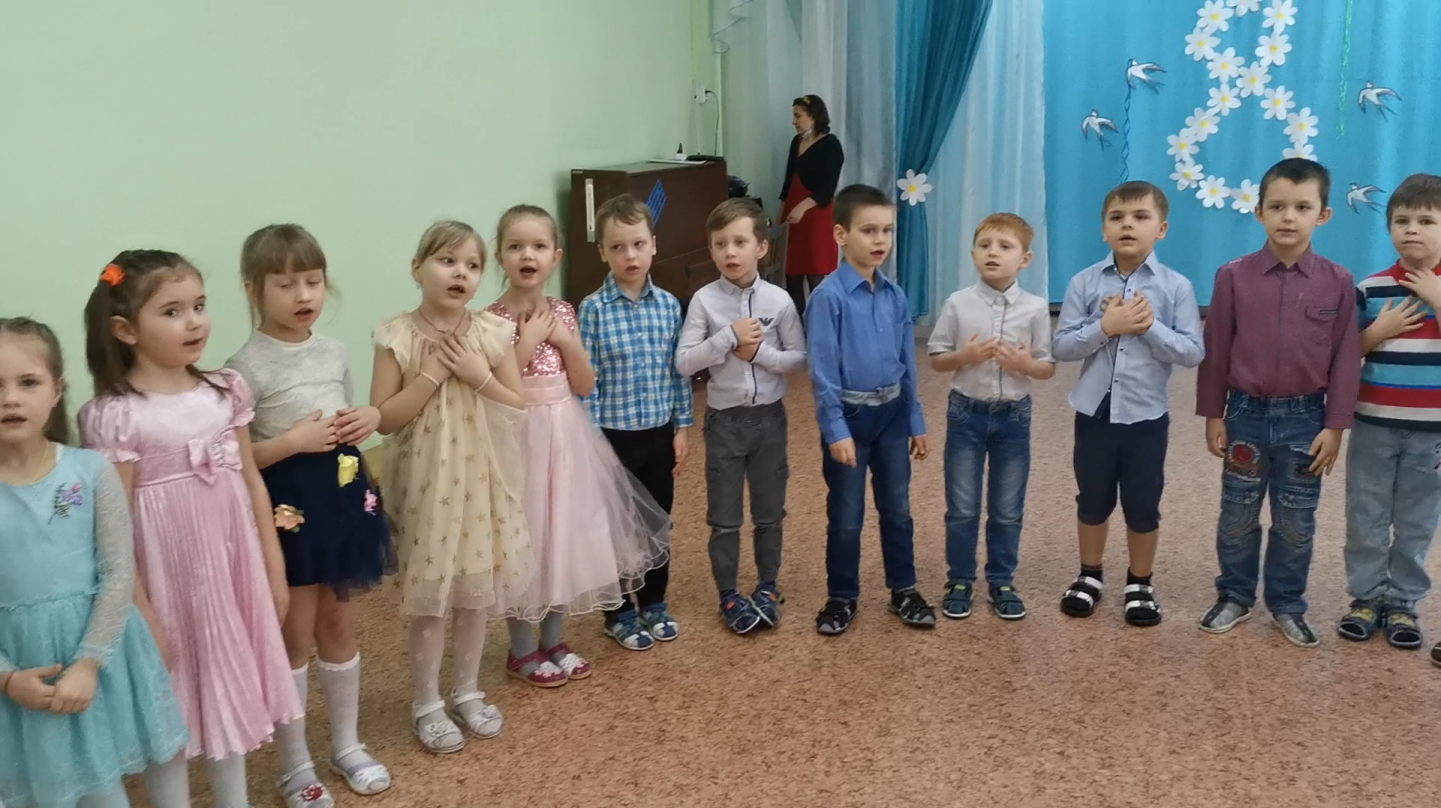 Песня любимой мамочке
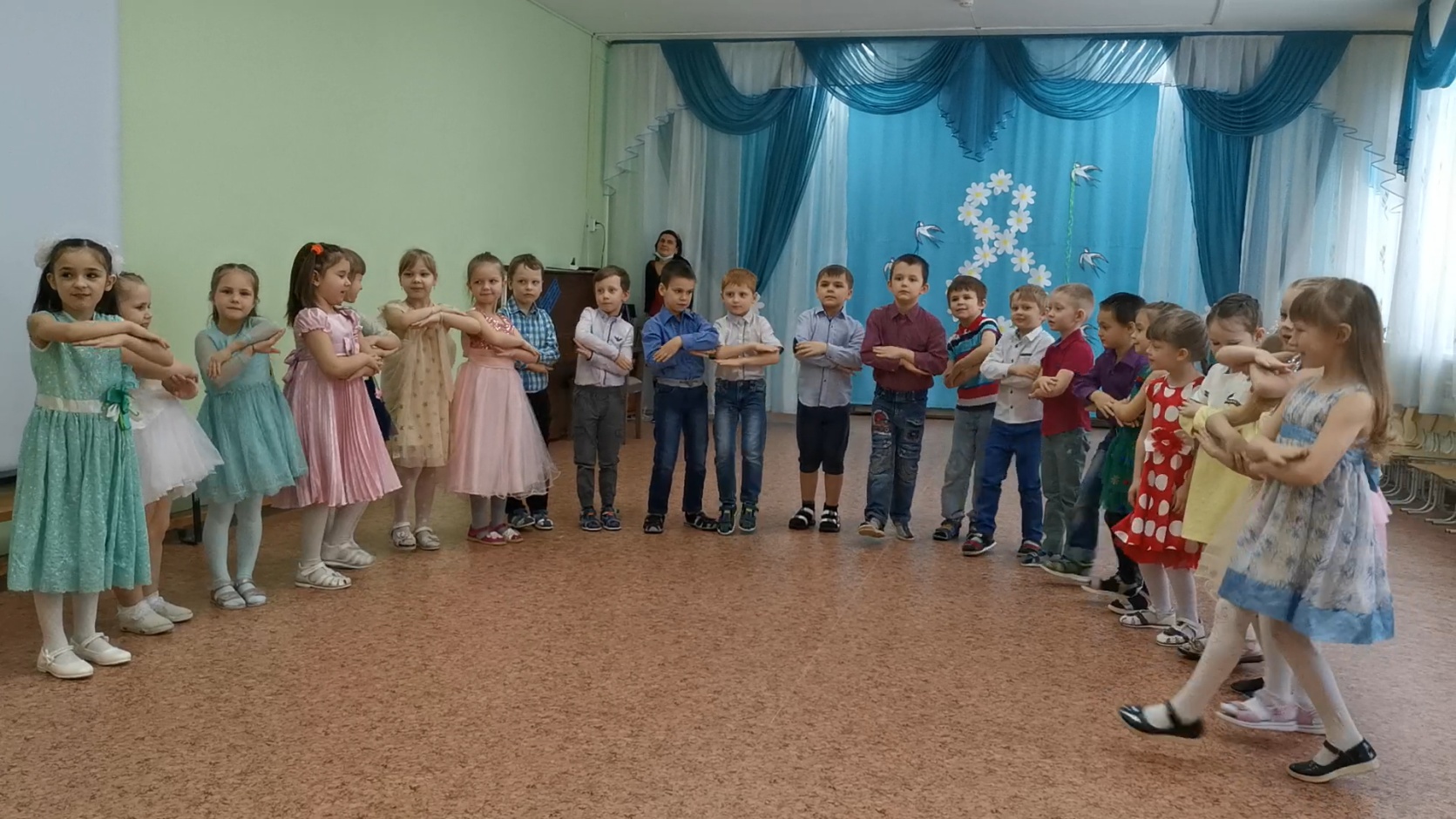 Поздравление для бабушки
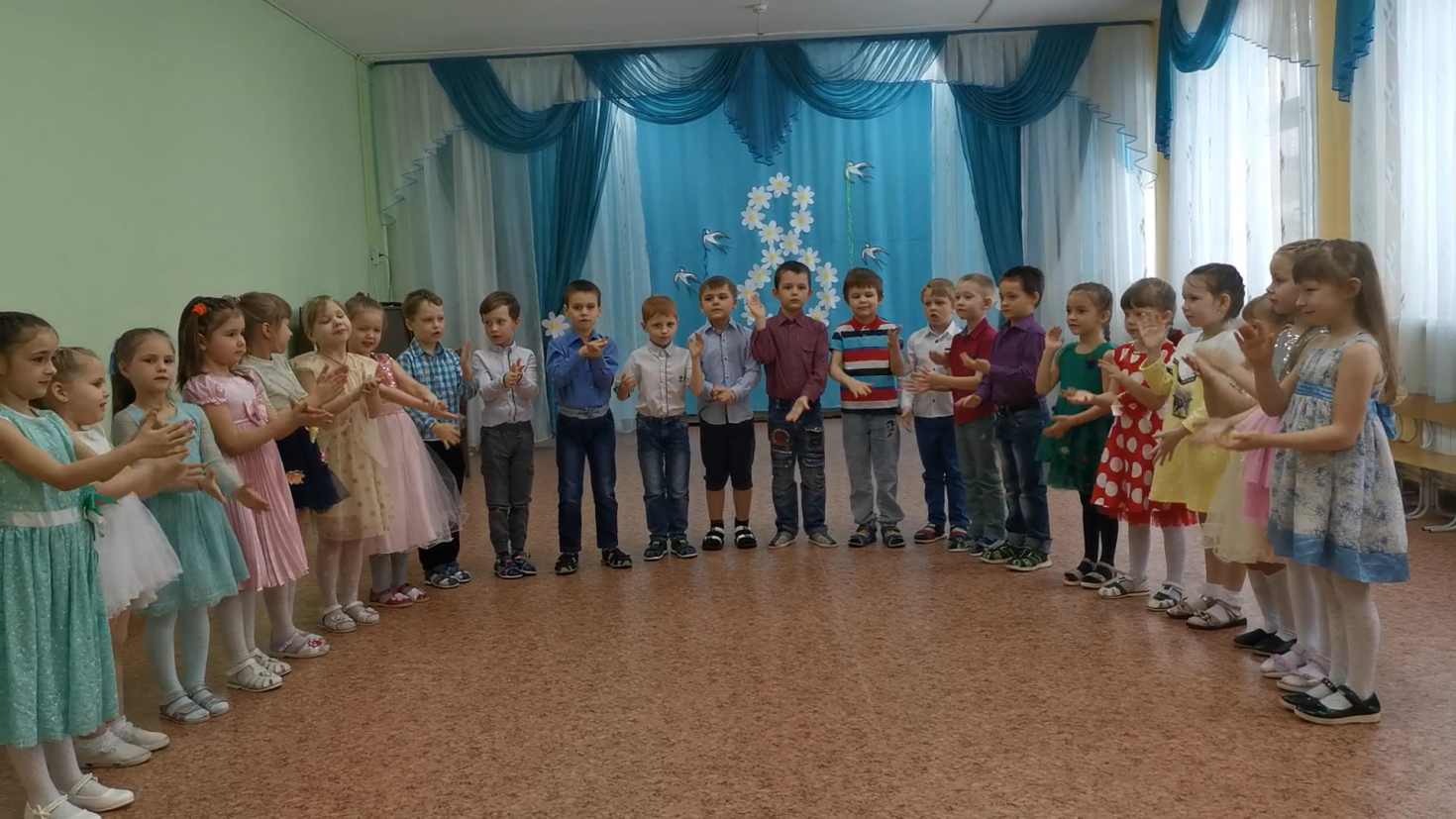 Бабушка, бабушка,бабушка…
Испеки оладушки, оладушки…..
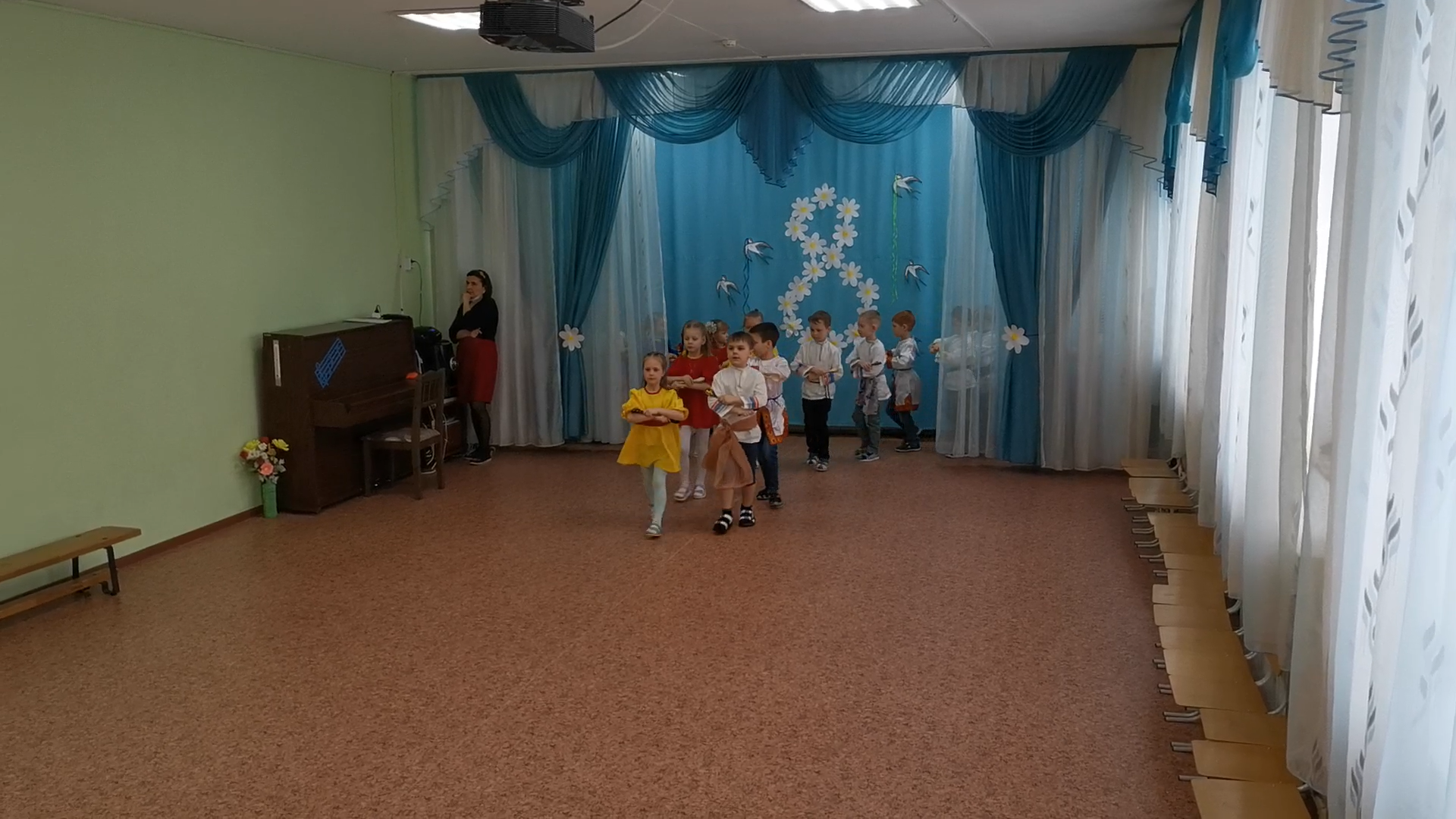 Русский народный танец «Самовар»
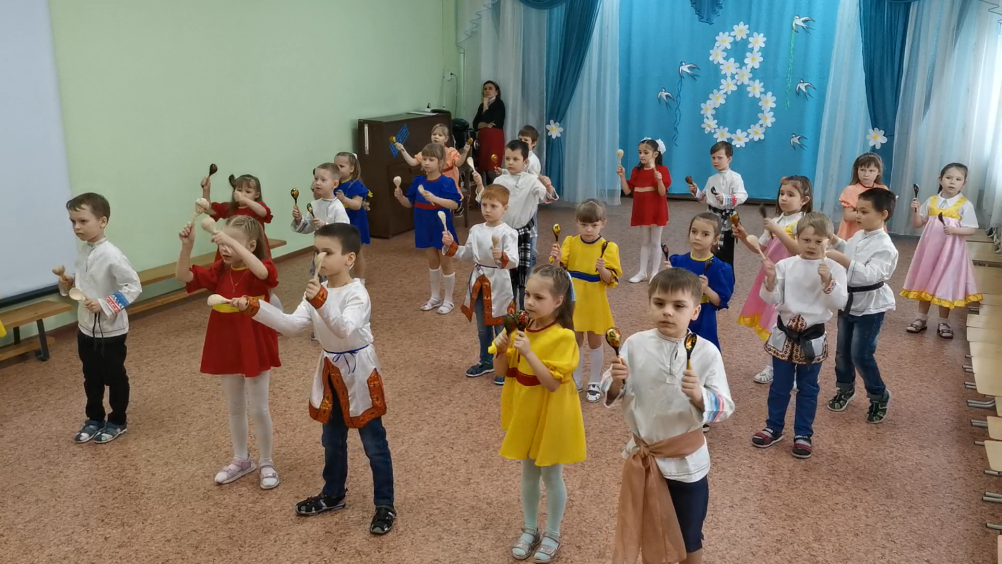 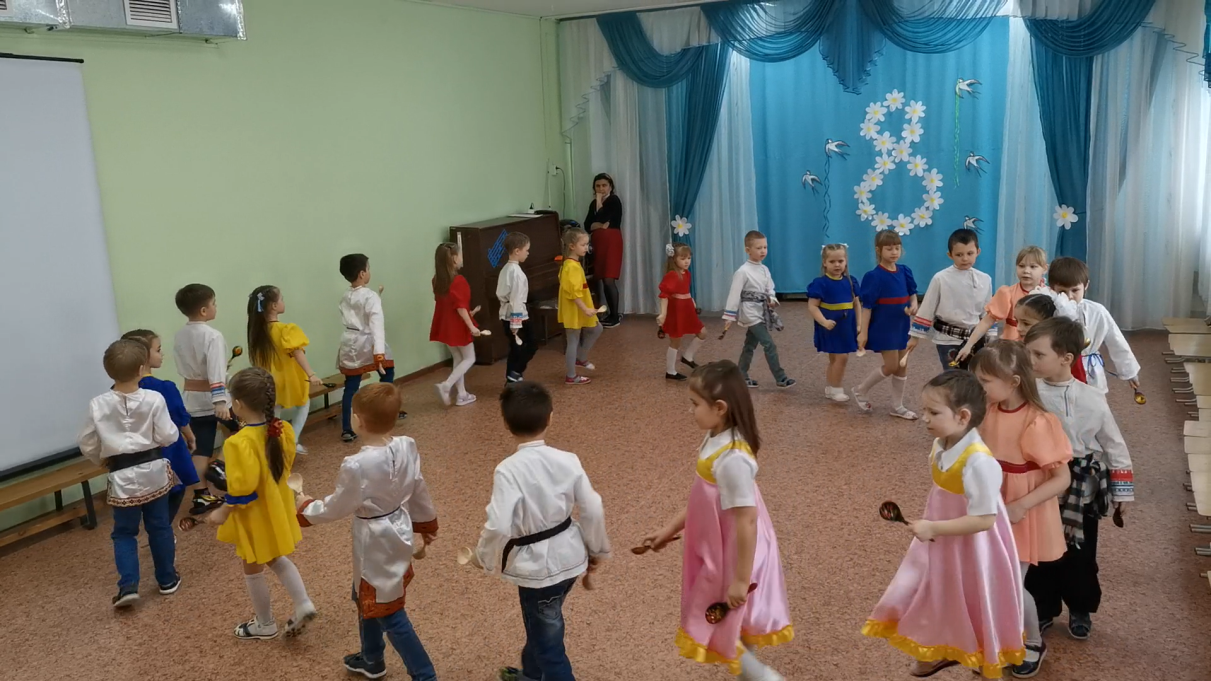 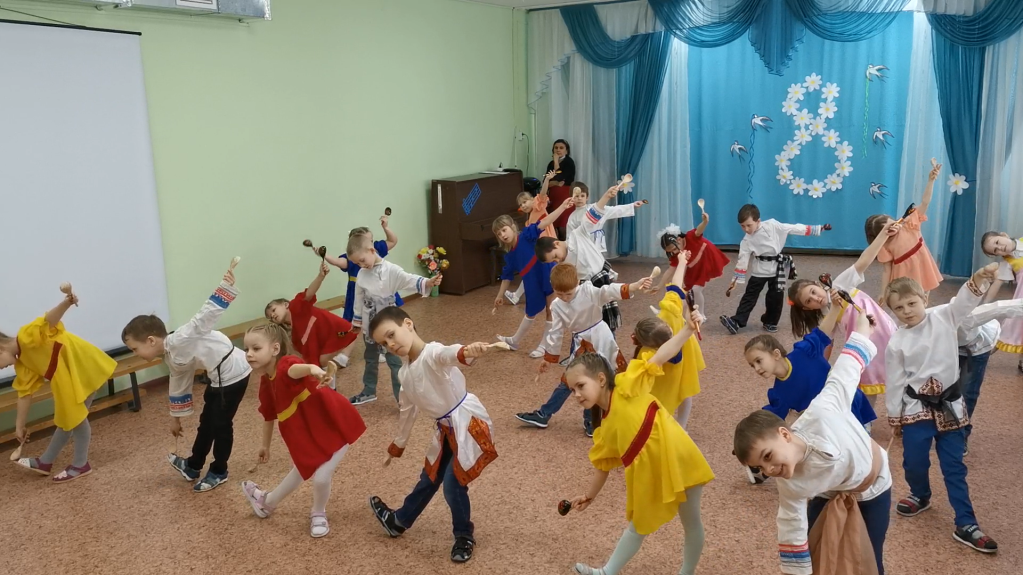 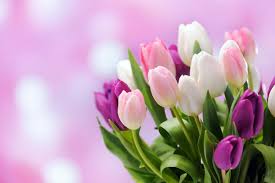 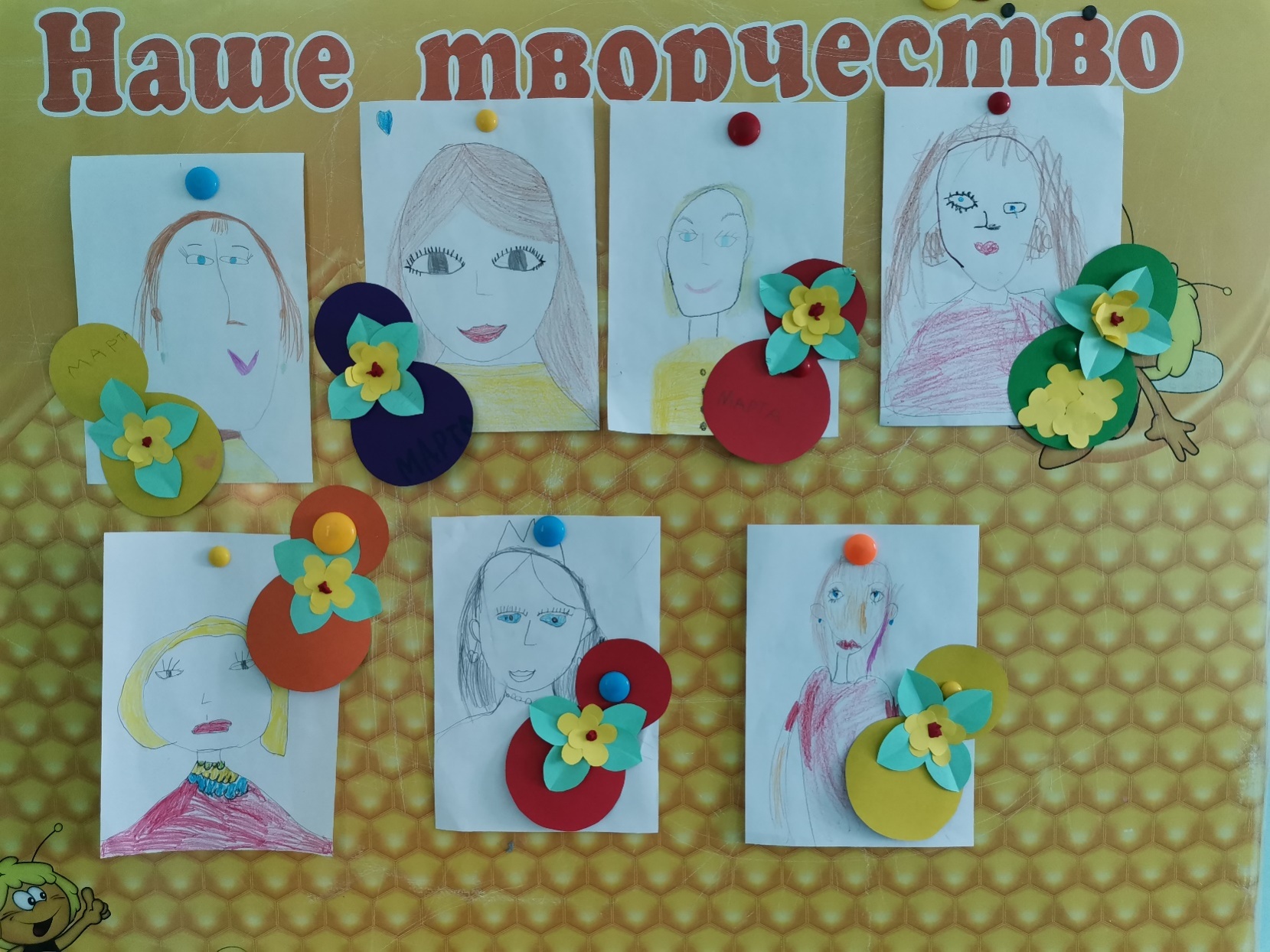 Дорогие наши дамы:Бабушки, сестрички, мамы!С днем 8 Марта васПоздравляем мы сейчас!